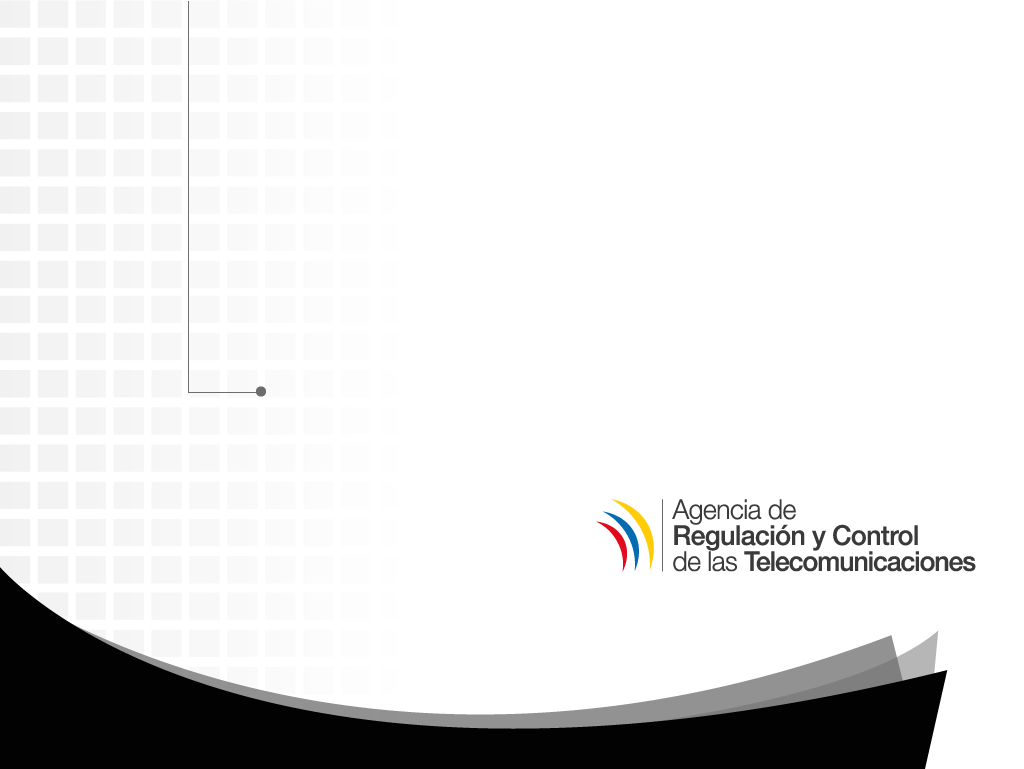 RENDICIÓN DE CUENTAS 2015
HISTORIA
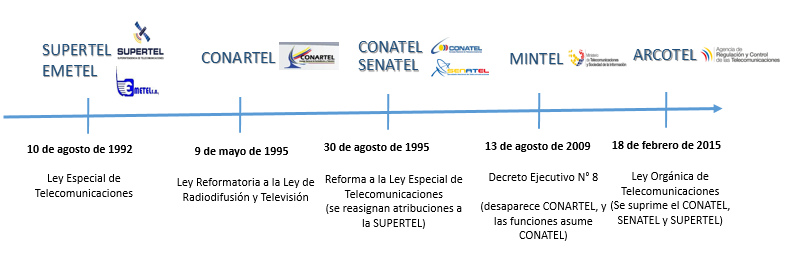 CREACIÓN Y CONFORMACIÓN
El 18 de febrero de 2015, se publicó la Ley Orgánica de Telecomunicaciones
REGULACIÓN
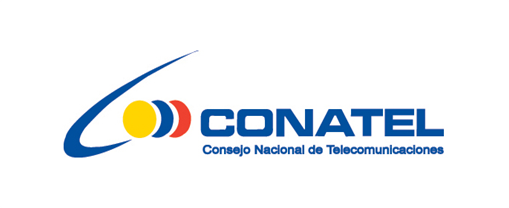 GESTIÓN
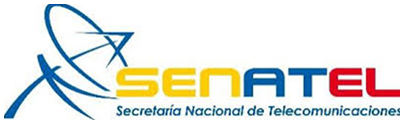 CONTROL
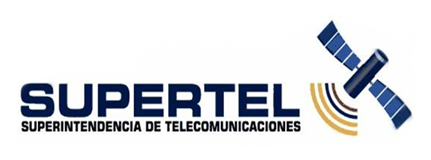 REGULACIÓN
NORMATIVA
[Speaker Notes: Con la elaboración del Reglamento de Otorgamiento de Títulos habilitantes y de Servicios de Telecomunicaciones se plantea simplificar el 50% de la normativa existente]
NORMATIVA
[Speaker Notes: Elaboración de la “NORMA TÉCNICA PARA EL DESPLIEGUE Y TENDIDO DE REDES FÍSICAS AÉREAS DE SERVICIOS DE TELECOMUNICACIONES, SERVICIOS DE AUDIO Y VIDEO POR SUSCRIPCIÓN (MODALIDAD CABLE FÍSICO) Y REDES PRIVADAS” que tiene como objetivo, regular el despliegue y tendido, identificación, ordenamiento y reubicación de las redes físicas aéreas de servicios de telecomunicaciones, servicios por suscripción (audio y video modalidad cable físico) y redes privadas. Con esta norma técnica se pretende disminuir la contaminación visual en mayor medida.

Mediante  Audiencia pública se recibió comentarios, sugerencias y recomendaciones de la ciudadanía en el proyecto de modificación de la “Norma Técnica para el Servicio de Radiodifusión Sonora en Frecuencia Modulada Analógica”.  Con Resolución ARCOTEL-2015-000061 de 08 de mayo de 2015, se aprobó la modificación de la “Norma Técnica para el Servicio de Radiodifusión Sonora en Frecuencia Modulada Analógica”.

En Audiencia pública se receptó comentarios, sugerencias y recomendaciones de la ciudadanía al proyecto de modificación de la “Norma Técnica para el Servicio de Radiodifusión de Televisión Abierta Analógica”. Con Resolución ARCOTEL-2015-00218 de 04 de agosto de 2015, se aprobó la modificación de esta Norma.

Mediante Audiencia pública se recibió comentarios , sugerencias y recomendaciones de la ciudadanía al proyecto de emisión de la “Norma Técnica para el Servicio de Radiodifusión de Televisión Digital Terrestre”. Una vez realizada la mencionada consulta pública, con Resolución ARCOTEL-2015-0301 de 14 de agosto de 2015, se aprobó la modificación de esta Norma.

Mediante Resolución 006-05-ARCOTEL-2015 de 29 de julio de 2015, se expidió el REGLAMENTO PARA LA APLICACIÓN DEL PAGO POR CONCENTRACIÓN DE MERCADO PARA PROMOVER LA COMPETENCIA, a fin de dar cumplimiento a lo dispuesto en el artículo 34 de la Ley Orgánica de Telecomunicaciones, para los tres primeros trimestres de 2015.]
GESTIÓN DEL PLAN FUNDAMENTAL DE NUMERACIÓN
La numeración constituye un recurso limitado cuya administración, control y asignación corresponde al Estado.
[Speaker Notes: La numeración constituye un recurso limitado cuya administración, control y asignación corresponde al Estado. En este sentido, la resolución ARCOTEL-2015-0939 reformó la resolución TEL-969-29-CONATEL-2014, aprobando la nueva marcación para el número especial de abonado 1XY 153 asignado para el Servicio de Dinero Electrónico, incluyéndolo en la numeración para servicios sociales públicos definida en el Plan Técnico Fundamental de Numeración.

Mediante Resolución ARCOTEL-2015-0903, se dispuso que los números cortos 101, 102, 103, 112, 131 y 149 ya no sean utilizados para la prestación de servicios de emergencia, dejando exclusivamente la utilización del número único 911 para atención de emergencias mediante el Servicio Integrado de Seguridad ECU 911. De esta manera el recurso numérico es utilizado de forma eficiente y oportuna de acuerdo a lo establecido en el Plan Técnico Fundamental de Numeración.]
GESTIÓN DE TÍTULOS HABILITANTES
TELEFONÍA FIJA- RENOVACIÓN DE TÍTULOS HABILITANTES
Libertad de elección del abonado
Mayor competencia y oferta para el abonado
[Speaker Notes: En el año 2015 se renovaron los Títulos Habilitantes del servicio de telefonía fija para las empresas SETEL S.A., ECUADORTELECOM S.A. y LINKOTEL S.A., con el fin de que exista una mayor competencia y oferta para el abonado. Se busca poner en práctica la libertad de elección del abonado para escoger a su prestador de servicios de telefonía fija independientemente de la zona geográfica y a precios justos.]
CERTIFICACIÓN DE INFORMACIÓN Y SERVICIOS RELACIONADOS CON LA FIRMA ELECTRÓNICA
[Speaker Notes: El 21 de mayo de 2015 se registró en la ARCOTEL el inicio de Operaciones de la Acreditación como Entidad de Certificación de Información y Servicios Relacionados con la Firma Electrónica al Consejo de la Judicatura, por lo que en el país ahora cuenta con cuatro (4) entidades acreditadas por el Estado Ecuatoriano para brindar servicios de firma electrónica, pensando principalmente en los proyectos del sistema judicial en el país. 
Es la cuarta acreditación, pero no conviene mencionar debido a que una de ellas están en liquidación]
REGISTRO DE OPERACIÓN - CABLE SUBMARINO
Se ha incrementado en 200 veces la velocidad actual de transmisión de datos en el país, posibilitando mayor acceso a internet y conexiones de alta velocidades, aportando al cumplimiento del Plan Nacional del Buen Vivir.
[Speaker Notes: Continuando con la política de masificar el uso de las TIC´s el 30 de junio de 2015, la ARCOTEL otorgó el registro para la prestación de servicios de Telecomunicaciones a través de Cable Submarino, a favor de la empresa Cable Andino S.A. CORPANDINO, que inició operaciones el 28 de agosto de 2015. 
Incrementando 200 veces la velocidad actual de transmisión de datos en el país, masificando el acceso a las tecnologías de la información, aportando al cumplimiento del Plan Nacional del Buen Vivir.]
SERVICIO MÓVIL
En la actualidad las tres operadoras del Ecuador cuentan con 1.043.430 de usuarios con tecnología 4G LTE
[Speaker Notes: Se suscribieron las Adendas a los Contratos del Servicio Móvil avanzado el 18 de febrero de 2015, en las cuales se otorgó espectro adicional a las prestadoras OTECEL y CONECEL con la finalidad de promover el mejoramiento de la calidad en la prestación del servicio y contribuir al despliegue comercial de tecnologías de cuarta generación como LTE. 
Nota: son 1,043,430 usuarios entre las tres operadoras los datos son hasta Enero 2016]
AUDITORÍA DE CONCESIÓN DE FRECUENCIAS
[Speaker Notes: Se iniciaron 265 procesos de terminación de contrato, de los cuales 10 terminaron en reversión]
CONTROL TÉCNICO
GESTIÓN DE CONTROL A SISTEMAS DE RADIOCOMUNICACIONES FIJO MÓVIL
Avanzando hacia un servicio troncalizado sin interferencias
[Speaker Notes: Durante el 2015, la ARCOTEL realizó el control de un total de 570 sistemas de radiocomunicaciones fijo móvil, que suscribieron sus respectivos Títulos Habilitantes en el año 2014. Los resultados obtenidos indican que 486 operaron de acuerdo a su Título Habilitantes, y 84 no operaron u operaron con características diferentes a las autorizadas. 
Respecto a los 84 se adoptaron las medidas establecidas en los títulos habilitantes, normativa y la ley (se comunicó  a regulación para reversión de transmisiones)]
GESTIÓN DE CONTROL DE RADIACIÓN NO IONIZANTE
[Speaker Notes: Durante el 2015, la ARCOTEL controló el cumplimiento del “Reglamento de Protección de emisiones de Radiación no ionizante generadas por uso de frecuencias del espectro radioeléctrico”, a través del Sistema Continuo de Monitoreo de Emisiones Electromagnéticas, que permite verificar si esas emisiones generadas por infraestructura de telecomunicaciones (actualmente para el rango de 100 kHz a 8 GHz), cumplen con los límites de campos electromagnéticos establecidos por la organismos internacionales como la Organización Mundial de la Salud OMS y la Unión Internacional de Telecomunicaciones UIT (Recomendación UIT-T K.83), para la exposición humana. Adicionalmente, y conforme el pedido realizado por las operadoras del SMA se han realizado un total de 316 mediciones en radio bases a nivel nacional.]
HOMOLOGACIÓN DE EQUIPOS
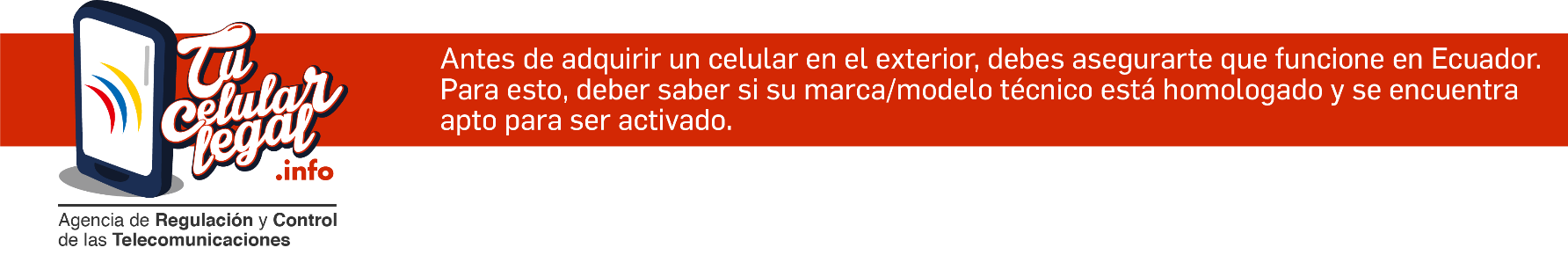 [Speaker Notes: Con el propósito de brindar facilidad a los usuarios, se ha implementado dentro del portal web de ARCOTEL una sección de homologación en la cual se puede consultar información acerca del proceso, respuestas a preguntas frecuentes, así como el listado de todos los equipos homologados en el país, entre otros temas. Esta información es actualizada diariamente y publicada con el fin de que los ciudadanos puedan constatar que sus equipos se encuentren homologados.]
HOMOLOGACIÓN DE EQUIPOS
En el 2015, los usuarios incrementaron el número de requerimientos de validación de equipos importados como se muestra en el gráfico:
2015 se incrementó un 20%
[Speaker Notes: Durante el año 2015 se incrementó en un 20,00% el número de IMEIs de teléfonos celulares que fueron validados por la ARCOTEL en relación al 2.014,]
LA PRESTACIÓN NO AUTORIZADA DEL SERVICIO TELEFÓNICO
Con esto se logró que las líneas detectadas dejaran de cursar tráfico de larga distancia internacional de manera ilegal, evitando así pérdidas que habrían ascendido a USD$ 4.347.502
[Speaker Notes: Durante el 2015, la ARCOTEL ha investigado trece casos sobre la prestación no autorizada del servicio telefónico de larga distancia internacional, los cuales han sido presentados ante la Fiscalía a través de ocho denuncias, que abarcan un total de 2.926 números telefónicos detectados conforme a los métodos y procedimientos técnicos establecidos en el actual Convenio Único de Cooperación en el que participan todas las operadoras telefónicas del país. 
Con esto se logró que las líneas detectadas dejaran de cursar tráfico de larga distancia internacional de manera ilegal, personas involucradas han sido sentenciadas, detenidas o investigadas por la Policía; con esto se logró evitar pérdidas que ascenderían a USD$4.347.502]
PROCEDIMIENTO ADMINISTRATIVO SANCIONADOR
[Speaker Notes: La ARCOTEL en el ejercicio de sus competencias ha armonizado la normativa para garantizar de los derechos de los usuarios de los servicios de telecomunicaciones y radiodifusión]
DEFENSA DE DERECHOS CIUDADANOS
[Speaker Notes: Se corrigió el abuso de ciertas empresas en envío de mensajes masivo sin consentimiento previo del usuario, controlando e iniciando procesos sancionadores]
GESTIÓN INSTITUCIONAL
IMPLEMENTACIÓN DE FORMULARIOS EN LÍNEA
[Speaker Notes: Se realizó la implementación del Sistema de Formularios en Línea para los Servicios de Modulación Digital de Banda Ancha y Radio de Dos Vías (Servicio Móvil Terrestre y Móvil Aeronáutico), Enlaces Radioeléctricos y Radiobases, estas dos últimas para el Servicio Móvil Avanzado. Adicionalmente, se impartió comunicación a los funcionarios de las distintas coordinaciones zonales. 
Beneficio para ciudadanía: Ahorro de tiempo y dinero para el usuario, consulta del estado del trámite por internet.
BENEFICIOS CUALITATIVOS
Facilitar y reducir el tiempo en el análisis de la información técnica ingresada.
Brindar un sistema de ingreso de documentación digital en línea, a los peticionarios y concesionarios.
Facilitar la entrega al usuario del certifico o autorización electrónicamente.]
FACTURACIÓN EN LÍNEA
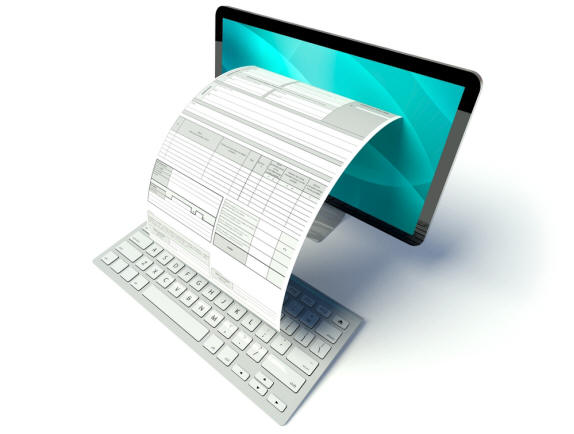 Facilitando a los usuarios de ARCOTEL el pago a nivel nacional
[Speaker Notes: Se implementó el proceso de Facturación en Línea con el Banco del Pacífico, de conformidad con el Convenio Operativo de Prestación de Servicios Bancarios. Actualmente se encuentra trabajando en la extensión de coberturas en el ámbito nacional, para facilitar la gestión de pagos de los usuarios ARCOTEL, fundamentalmente para los usuarios que se encuentran en los lugares más apartados de las zonas urbanas.]
DIFUSIÓN Y CAPACITACIÓN
Se realizaron 192 talleres y conversatorios sobre temas de telecomunicaciones, en escuelas, colegios e institutos de educación superior, a nivel nacional, capacitando a 21.750 personas.
[Speaker Notes: Se han realizado 192 talleres y conversatorios, charlas sobre temas de telecomunicaciones en escuelas, colegios, institutos de educación superior, concesionarios, organizaciones públicas y sociales para posicionar la ARCOTEL, en el ámbito nacional, capacitando a 21.750 ciudadanos. Entre los temas difundidos se encuentran:  RNI, Redes sociales, Cyberbulling, LOT.]
RECLAMACIONES Y QUEJAS
NO RESUELTO
Apelación
Primera instancia
Segunda y última instancia
ATENCIÓN AL USUARIO
[Speaker Notes: En el  trascurso del año 2015, en la matriz y Coordinaciones Zonales de la Agencia de Regulación y Control de las Telecomunicaciones se atendieron 111.667 requerimientos de los abonados, clientes y usuarios de los servicios de telecomunicaciones a nivel nacional; según las encuestas realizadas con la validación del ciudadano reclamante, se ha obtenido un nivel de satisfacción del 97,00%.]
ATENCIÓN AL USUARIO
Actualización del Manual de Atención con Excelencia a Clientes, Abonado y Usuario de los servicios de telecomunicaciones
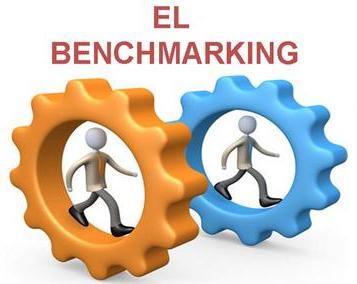 Implementando las mejores prácticas de atención al abonado, cliente y usuario de los servicios de telecomunicaciones.
[Speaker Notes: En el año 2014 realizó el Benchmarking con las siguientes prestadoras de servicio: DIRECTV; MEGADATOS; PUNTONET; CABLE UNIÓN Y OTECEL S.A, con lo que se logró actualizar el Manual de Atención con excelencia a clientes, abonado y usuario de los servicios de telecomunicaciones. Este proyecto fue remitido y aprobado por el señor Coordinador Técnico mediante  sumilla inserta en Memorando ARCOTEL-DIS-2015-0032-M  y Actualizar el Procedimiento de Atención al Usuario.
Las empresas fueron seleccionadas por el método aleatorio simple y por el cual no se seleccionó a las otras operadoras
Se actualizó en base a las experiencias de las operadoras para mejorar la atención al usuario
Recogiendo las mejores prácticas para que ARCOTEL atienda con excelencia a sus usuarios]
ATENCIÓN AL USUARIO
15 días laborables
13,7 días laborables en promedio
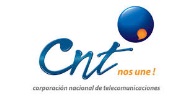 Por Disposición Legal
En el 2015
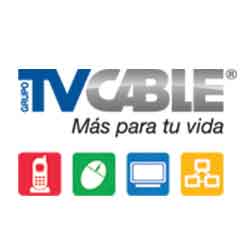 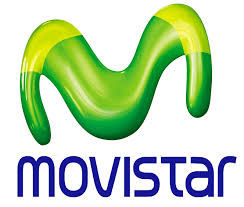 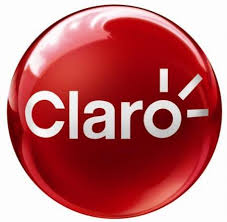 Disminución en los tiempos de respuesta de los requerimientos solicitados
[Speaker Notes: Los Reglamento de Abonados y de Prestación de Servicio Móvil Avanzado establecen el plazo de 15 días para resolver los reclamos de los usuarios, sin embargo y con el fin de optimizar los tiempos de respuesta, se mantuvo reuniones de trabajo con prestadoras de servicio, obteniendo un promedio de atención de 13,7 días en la gestión a los reclamos ciudadanos
De acuerdo al lineamiento: “Coordinar con las operadoras para reducir los tiempos promedios de respuesta a los requerimientos de los usuarios por todos los canales que dispone la Institución en el año 2015”, se realizaron reuniones con las prestadoras de Servicio CNT-EP, MOVISTAR, CLARO y TV CABLE, obteniendo una disminución en los tiempos de respuesta de los requerimientos solicitados por ARCOTEL
El Reglamento de Abonados y el Reglamento para la prestación de Servicio Móvil Avanzado en sus artículos 18, número 18.3 y Artículo 24, respectivamente, establecen el plazo de 15 días para resolver los reclamos de los usuarios, mediante las reuniones realizadas, se logró bajar el tiempo a solo 6,1 días laborables en promedio]
APOYO DURANTE EL ESTADO DE EXCEPCIÓN PARA ENFRENTAR EL PROCESO ERUPTIVO DEL VOLCÁN COTOPAXI
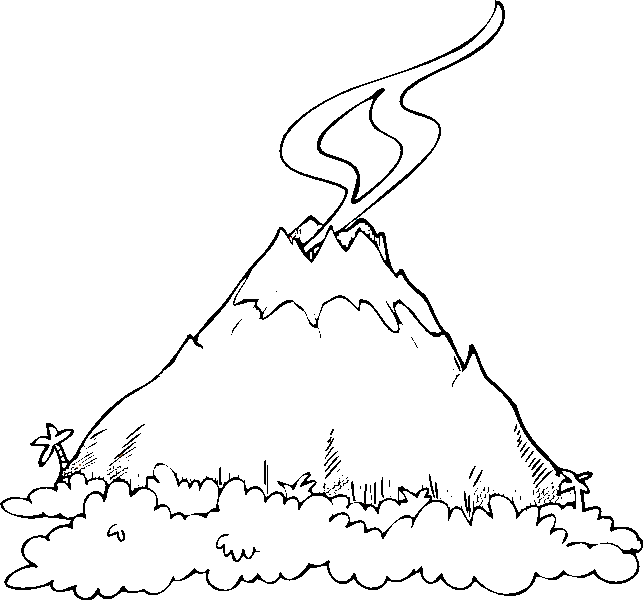 [Speaker Notes: A través de las operadoras CNT E.P., OTECEL y CONECEL, se consideró el procedimiento de llamadas a realizarse mediante un mensaje de alerta a los diferentes usuarios al momento de la erupción, así como la implementación de un simulacro para garantizar la efectividad del Plan y salvaguardar las vidas humanas.]
CONVENIO BINACIONAL ECUADOR - COLOMBIA
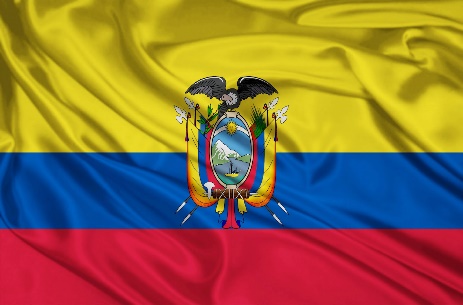 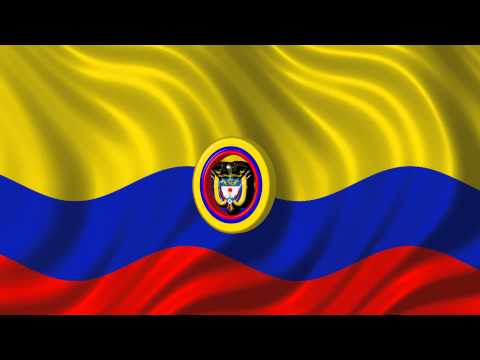 Estamos trabajando para disminuir las interferencias en las zonas fronterizas
[Speaker Notes: Firma de convenios con el Ministerio de Tecnologías de la Información y las Comunicaciones de la República de Colombia, los convenios establecen mecanismos para lograr una operación satisfactoria y libre de interferencias en las zonas de coordinación de frontera, estos abarcan las operaciones de las estaciones de radiodifusión sonora AM y FM,  televisión abierta, televisión digital y servicio móvil avanzado (Banda de 700 MHZ)
Se realizan controles preventivos para garantizar la correcta operación de manera mensual.]
INGRESOS ARCOTEL
FORMANDO LA ARCOTEL
FORMANDO LA ARCOTEL
CADENA DE VALOR
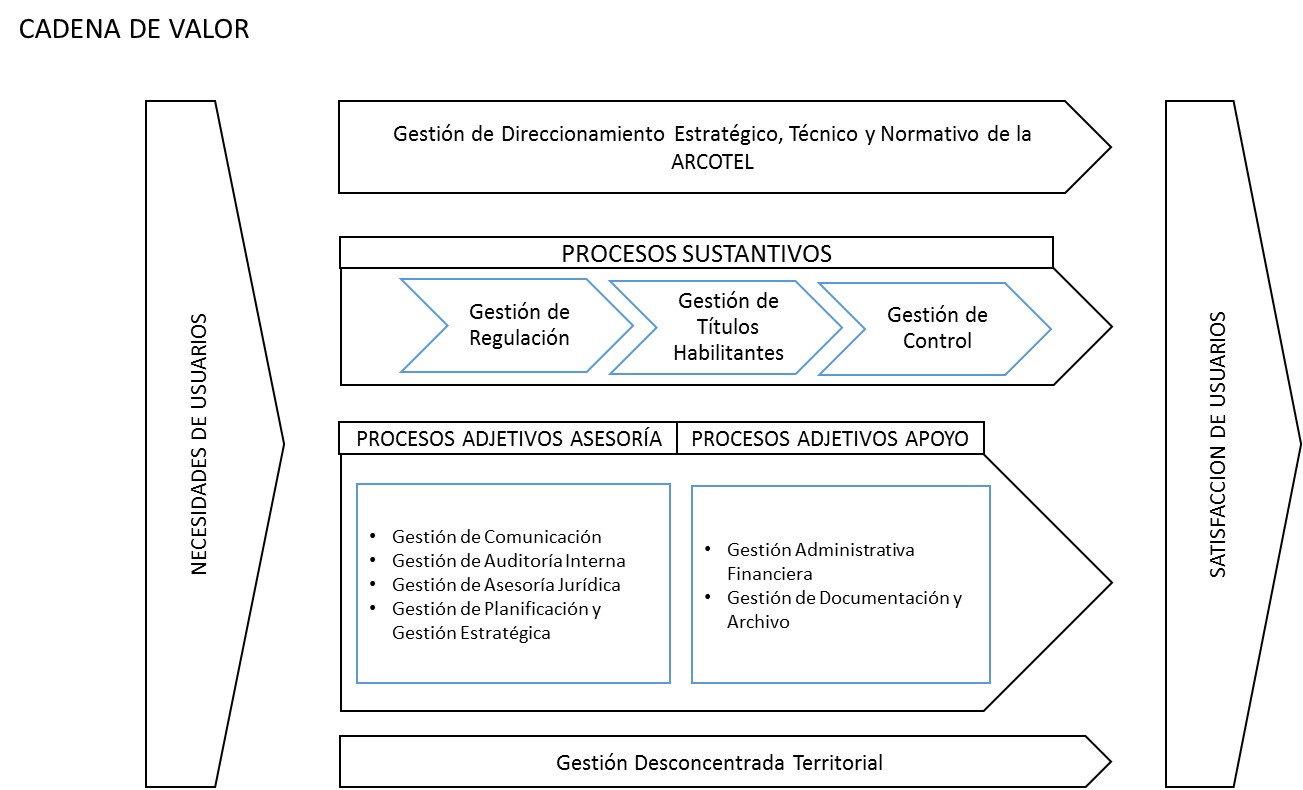 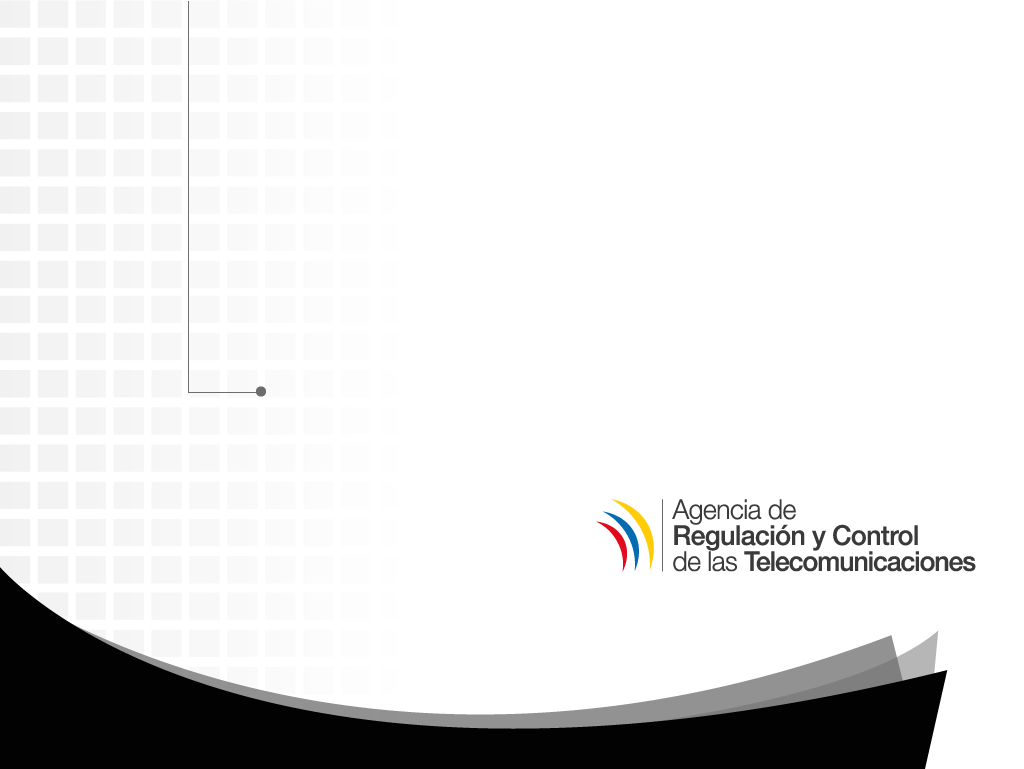 GRACIAS POR SU ATENCIÓN